Making the Transition: ESSA Implementation, Year 1Washington State Board of Education Kristen Amundson, NASBE Executive DirectorSeptember 14, 2016
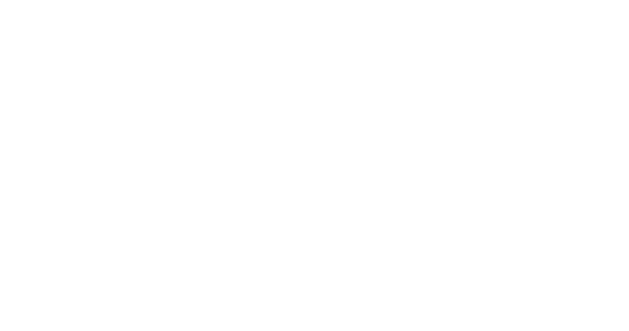 Key Themes
The current state of play
Regulatory environment
What is left to states
II. Key decision points 
III. Examples of state leadership
www.nasbe.org
Opportunities & Requirements
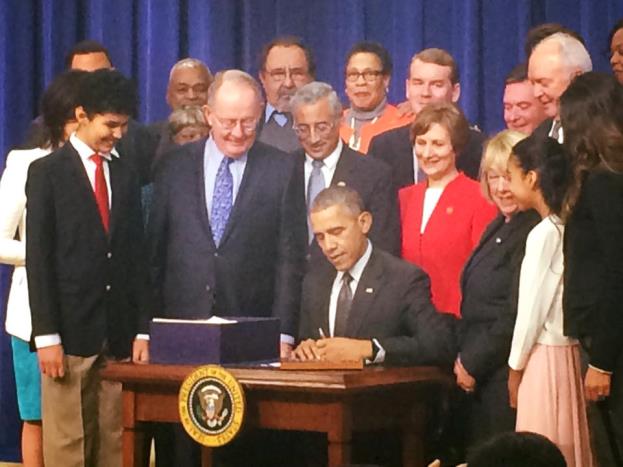 www.nasbe.org
[Speaker Notes: Remember that this was a bipartisan bill – with all that entails]
Every Student Succeeds Act
Wall Street Journal: “Biggest devolution of federal power in a quarter century.”
www.nasbe.org
ESSA
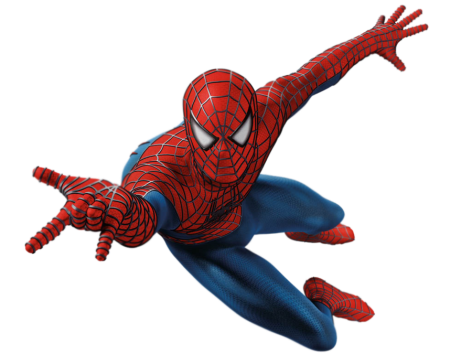 “With great power comes great responsibility.”
[Speaker Notes: In key instances, the Secretary’s authority (particularly w/r to accountability) is constrained]
Regulatory Environment
USED has published proposed ESSA regulations:
Accountability, reporting, state plans – filed 8/1/16
Assessments – filed 9/16
Innovative Assessments Pilot 
Supplement, not Supplant – due 11/9
Fiscal rule, new interpretation would require state and local funding parity between Title I and non-Title I schools
www.nasbe.org
What’s Left to States - AssessmentStates May:
Give a single summative test or break up the assessment into smaller components  given throughout the year. 
Exempt 8th graders from middle grades math assessments under certain conditions 
Use adaptive assessments with conditions
Include portfolios or performance tasks as part of the overall assessment
www.nasbe.org
[Speaker Notes: S]
ESSA Requirements – AccountabilityStates Must
Develop accountability systems that 
Align with state academic standards
Focus on student academic achievement and school success
Include performance goals for each 		subgroup,  
Annually measure student performance based on state assessments  
For high schools: annually measure graduation rates (4 year adjusted cohort rate)
www.nasbe.org
[Speaker Notes: S]
ESSA Requirements – AccountabilityStates Must
Include indicators focused on
Academic achievement – proficiency on annual assessments 
Student growth measures or another reliable and valid statewide indicator for elementary schools and non-high-school secondary schools
The 4-year adjusted cohort grad rate (plus extended, at state’s discretion)
Progress in English language proficiency
www.nasbe.org
[Speaker Notes: S]
What’s Left to States – Accountability
The fifth indicator

Not less than 1 additional indicator of school quality or student success
School climate and safety (how to measure)
Educator engagement (again, how to measure)
Attendance (average daily? Chronic absenteeism?) 
6.5 million students—13 percent of all students—missed 15 days or more of school in 2013-14.
Access to (or completion of) advanced coursework
Social and Emotional Learning
www.nasbe.org
[Speaker Notes: Hawaii includes voter registration as one of its accountability metrics. 
Oklahoma and Alaska report on student volunteer hours.]
ESSA Opportunities  - Accountability
www.nasbe.org
[Speaker Notes: S]
What’s Left to States – Teacher Evaluation
States may continue to use their existing teacher evaluation system.
But they are under no obligation to do so
“Highly qualified teacher” requirement is eliminated.
www.nasbe.org
[Speaker Notes: S]
Teacher Evaluation
Teacher equity even more important under ESSA – states can use Title II formula funds for this purpose
Student test scores not required to be part of teacher evaluation – but many states will stay the course
www.nasbe.org
[Speaker Notes: S]
What’s Left to States? School Improvement
States must annually identify schools for “Targeted Support and Improvement”:
All schools with consistently underperforming subgroups
www.nasbe.org
[Speaker Notes: S]
What’s Left to States? School Improvement
Every 3 years, identify schools for “Comprehensive Support and Improvement”
The lowest performing 5 percent of Title I schools
 All high schools with graduation rates at or below 67 percent
Schools with very low-performing subgroups that are not improving
www.nasbe.org
[Speaker Notes: S]
What’s Left to States? School Improvement
States approve and monitor LEA plans for Comprehensive Support & Improvement

LEA plans must:
Be informed by all accountability indicators
Include evidence-based interventions
Be based on a school-level needs assessment
Identify resource inequities and
Be approved by the school and LEA
www.nasbe.org
[Speaker Notes: S]
Decision Point:  AccountabilityWhat is your theory of action?
“Accountability systems need to be designed according to a well-articulated theory of action that clearly lays out the intended goals and outcomes as well as proximal and intermediate indicators and the mechanisms and processes necessary to realize these goals.”
	- Scott Marion 
	    National Center for the Improvement of Educational Assessment
www.nasbe.org
Decision Point:  AccountabilityWhat is your theory of action?
Goals for Washington graduates

All students should be prepared for
Postsecondary education
Gainful employment
Citizenship
www.nasbe.org
Decision Point:  AccountabilityWhat is your theory of action?
www.nasbe.org
Decision Point: Accountability System
What is the goal? 100% proficiency ?
Does a 100% goal lead to the “Lake Woebegon Effect?” (all the children are above average)? 
If 100% is not the goal, which kids get left out? 

Is the goal closing gaps? 
What is the state role in setting meaningful goals?
How do those goals get translated into improvement targets for districts? 
How does all this affect district ratings?
www.nasbe.org
Decision Point: Fifth IndicatorWhat will you measure?
School climate and safety (how to measure)
Educator engagement (again, how to measure)
Attendance (average daily? Chronic absenteeism?) 
6.5 million students—13 percent of all students—missed 15 days or more of school in 2013-14.
Access to (or completion of) advanced coursework
Social and Emotional Learning
www.nasbe.org
Decision Point: Stakeholder Engagement
“There is a big difference between engaging people and having a meeting.” 

From CCSSO’s Stakeholder Engagement Guide
www.nasbe.org
[Speaker Notes: S]
Stakeholder Engagement:Kansas
Goal – to graduate KS students who are college and career ready

“The voice of parents, business, and local stakeholders wasn’t part of the process.” – Board Chair Jim McNiece 

Focus groups, one-on-one conversations with more than 2,000 Kansans in more than 20 communities – added more business leaders, who were undersampled at first
www.nasbe.org
[Speaker Notes: S]
Stakeholder Engagement:Kansas
Board and Commissioner have now announced an initiative called “Kansas Can” 

Not a ‘one and done’ approach

Stakeholder engagement will continue
www.nasbe.org
[Speaker Notes: S]
Accountability System:Kentucky
Goal is to graduate students who are college and career ready.
www.nasbe.org
[Speaker Notes: S]
Discussion
What are the key decision points for the Washington SBE to focus on? 
What parts of your current system do you want to maintain?
How should your accountability system change? 
How will stakeholders be involved after the plan is filed?
Further Questions?
Kris Amundson
kristen.amundson@nasbe.org
703-740-4821
www.nasbe.org
[Speaker Notes: S]